Lecture 2Positive FeedbackSchmitt trigger
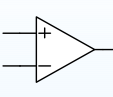 v+
vo =  A(v+ - v-)
v-
Recall simple comparator (Lab 1)
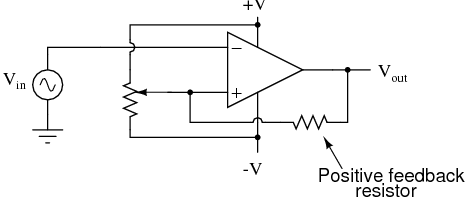 Fig 2: Simple comparator: R1 R2 set the threshold voltage for switching vout between +Vmax and -Vmax
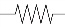 R2
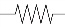 Rf
R1
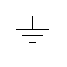 what is v+ ?:
For vin < VT → Vout = +Vmax
For vin  > VT→ Vout = -Vmax
+Vmax
vo = A(v+ - vin)
But for noisy vin close to VT , Vout swings crazily between +Vmax & -Vmax
vin
-Vmax
VT
Review of Lab 2POSITIVE feedback is good
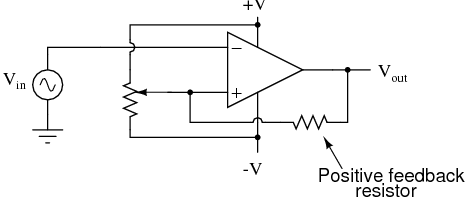 Fig 3: Positive feedback through Rf stabilizes the circuit response
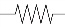 R2
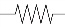 Rf
R1
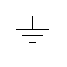 v+ = f(vout R1 R2 Rf)vout  has two values: +Vmax , -Vmax
Apply superposition: VT already set by R1,R2. Rf sets +δv+ and -δv+
VTU
VTL
0
R2
R2
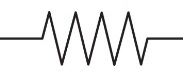 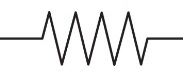 +Vmax
-Vmax
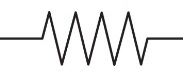 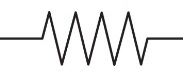 Rf
Rf
R1
R1
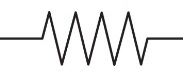 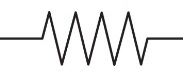 0
0
Set independent sources to zero V,vin→0
Threshold splits in two
vo = A(v+ - v-)
vin
vo
vo
VT
VTU
vin
vin
VTL
vin
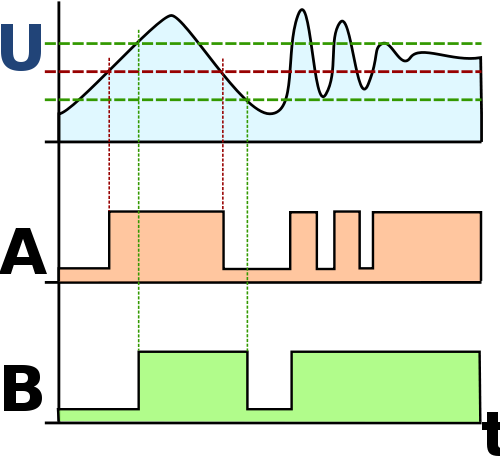 VTU
vo
VT
VTL
inverting
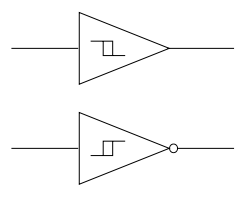 vo compare
vin
Comparator
Schmitt Trigger
vo Schmitt
Inverting Schmitt Trigger
VTL
VTU
Summary
In a figurative sense…
Schmitt trigger(positive feedback)
Simple  comparator
VTU
vin
VTL
VT
vin